Зберігання інформації. Носії інформації.
За новою програмою
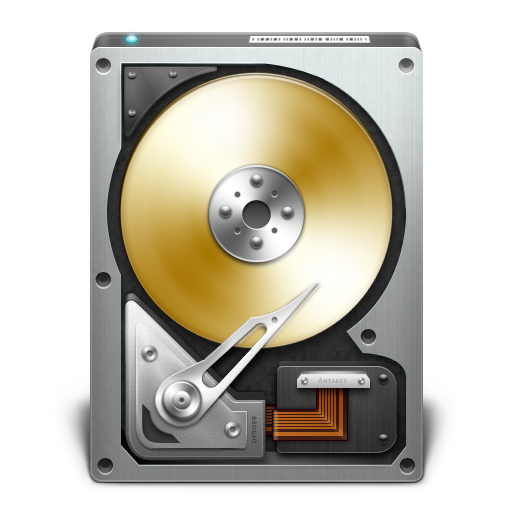 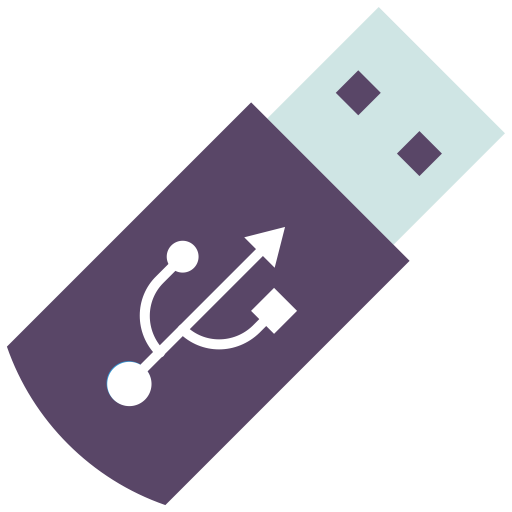 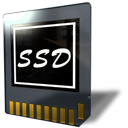 Урок 31
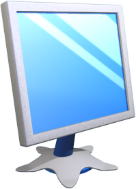 Розгадайте ребус
Розділ 5 § 31
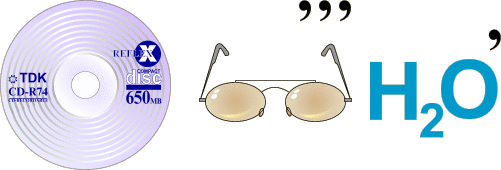 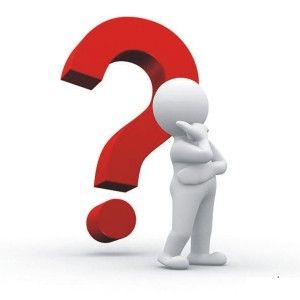 Дисковод
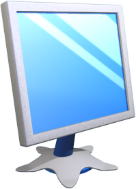 Носії повідомлень
Розділ 5 § 31
Довгий час люди зберігали інформацію у своїй пам’яті. Пісні, думи, казки передавалися усно з по­коління в покоління.
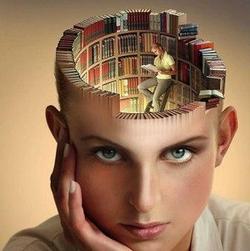 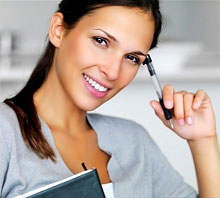 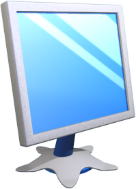 Носії повідомлень
Розділ 5 § 31
Згодом для зберігання різних повідомлень  почали використовувати підручні засоби. Люди висікали на скелях та каменях зображення, робили на палицях зарубки, розмальовували посуд.
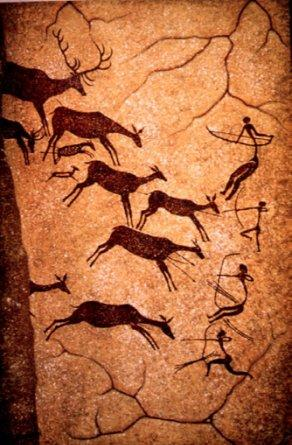 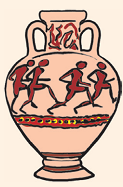 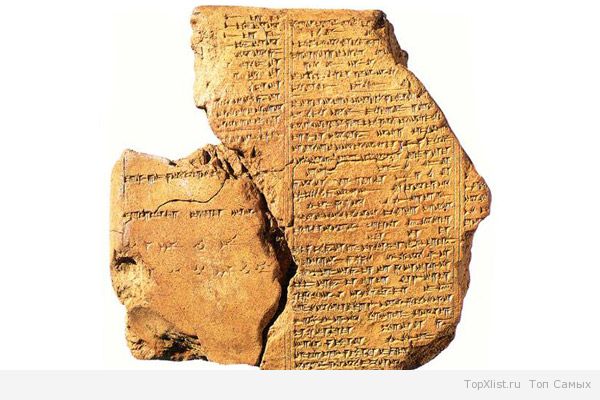 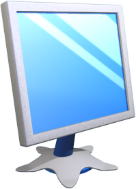 Носії повідомлень
Розділ 5 § 31
З виникненням писемності стало можливим 
зберігати текстові повідомлення. Для збереження таких повідомлень використовували папірус, пер­гамент, папір тощо.
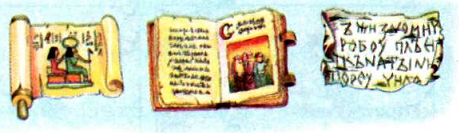 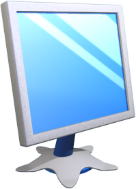 Носії повідомлень
Розділ 5 § 31
Об’єкти, на яких зберігаються повідомлення,  називають  носіями повідомлень.
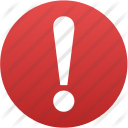 Які носії повідомлень зображені на малюнках? Які повідомлення можна зберігати на цих носіях?
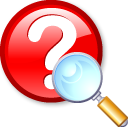 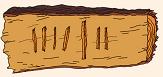 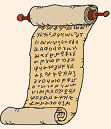 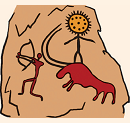 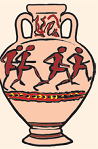 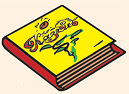 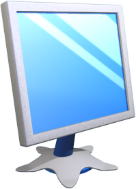 Сучасні носії повідомлень
Розділ 5 § 31
Комп’ютер, як і людина, теж має пам’ять.
Пам’ять комп’ютера — це запам’ятовуючий при­стрій, призначений для зберігання даних. Пам’ять комп’ютера поділяють на:
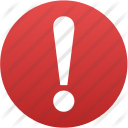 Внутрішня
Зовнішня
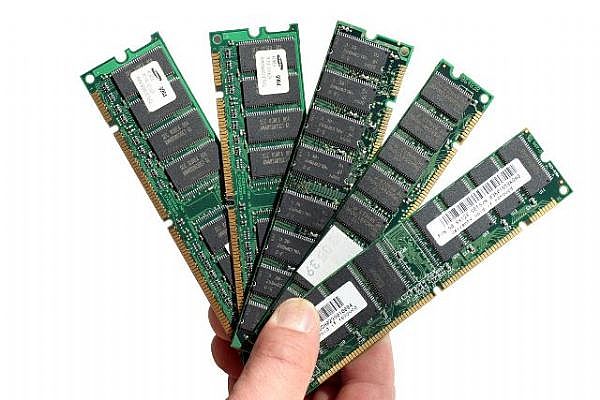 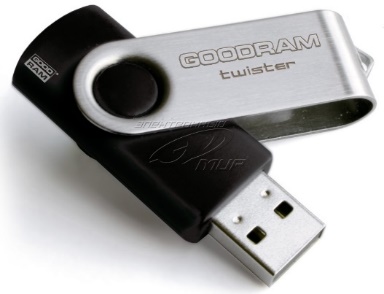 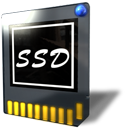 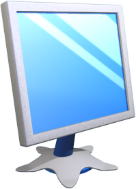 Сучасні носії повідомлень
Розділ 5 § 31
У внутрішній пам’яті розміщуються всі дані, з якими в цей момент працює комп’ютер.  Зовнішня пам’ять призначена для зберігання даних протягом довгого часу. Зовнішні запам’ятовуючі пристрої є носіями даних.
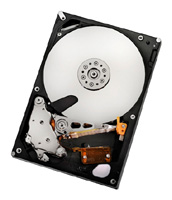 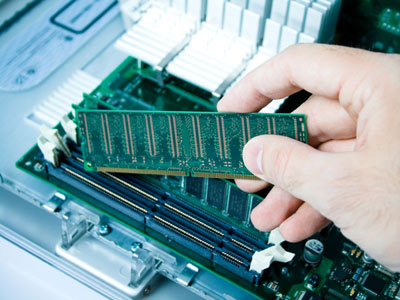 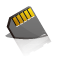 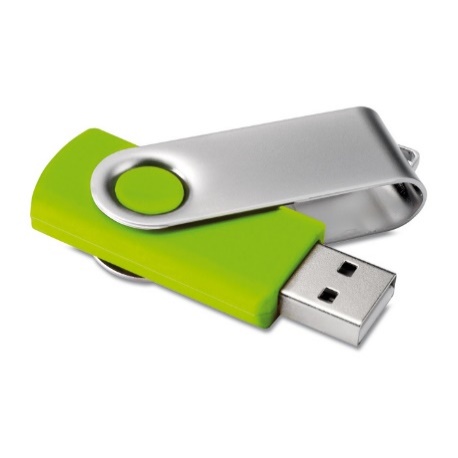 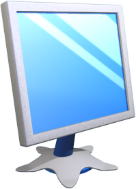 Сучасні носії повідомлень
Розділ 5 § 31
До сучасних носіїв повідомлень належать:
Оптичний диск
Флеш-накопичувач
Жорсткий магнітний диск (вінчестр)
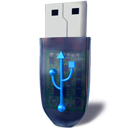 Карта пам’яті
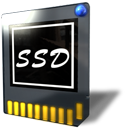 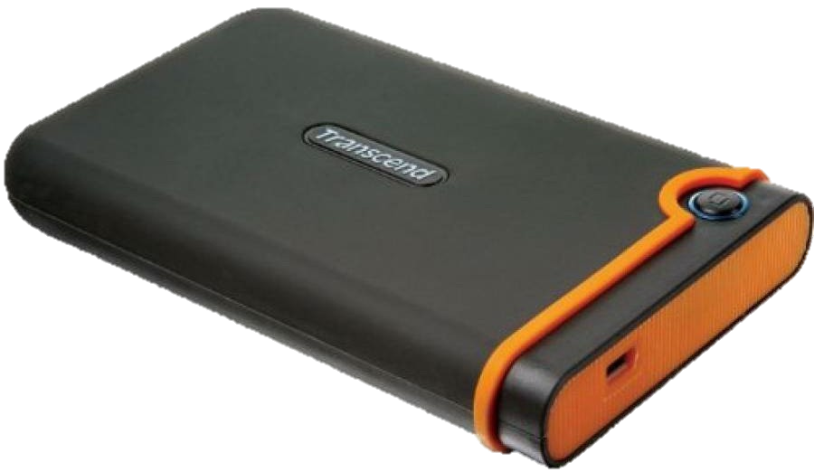 Зовнішній жорсткий магнітний диск (вінчестр)
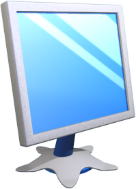 Сучасні носії повідомлень
Розділ 5 § 31
Поверхня одного з жорстких дисків
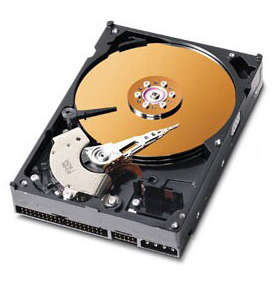 Носієм   даних   у   накопичувачі   на жорстких магнітних дисках (НЖМД) є один або кілька металевих дисків, покритих шаром магнітної речовини. Запис даних виконується шляхом намагнічування ділянок поверхні диска з використанням електромагнітної головки, яка виконує і зчитування даних.
Електромагнітна головка
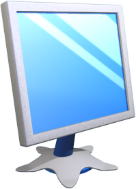 Сучасні носії повідомлень
Розділ 5 § 31
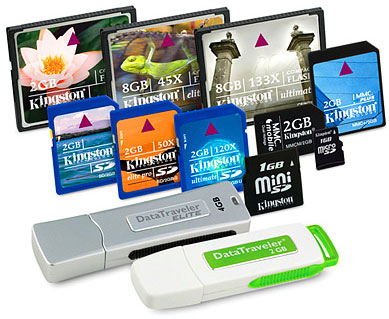 Пристрої флеш-пам'яті останнім часом набули широкого розповсюдження і використовуються не тільки як пристрої для перенесення даних між комп'ютерами, але і як основний пристрій зовнішньої пам'яті в переносних комп'ютерах -
нетбуках, планшетних комп'ютерах, не кажучи вже про мобільні пристрої, а також фото- і відеокамери. Флеш-пам'ять значно зменшила використання оптичних дисків.
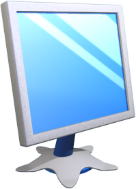 Сучасні носії повідомлень
Розділ 5 § 31
Зі збільшенням ємності пристроїв флеш-пам'яті вони почали активно використовуватися і як замінники накопичувачів на жорстких магнітних дисках. Такі пристрої отримали назву твердотілих накопичувачів або SSD-дисків.
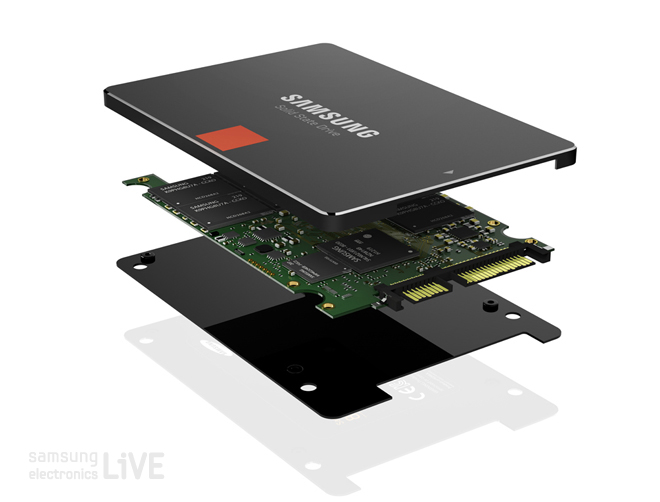 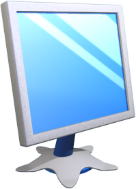 Дані
Розділ 5 § 31
Повідомлення, зафіксовані на носії у вигляді, зручному для зберігання й опрацювання, утворюють дані.
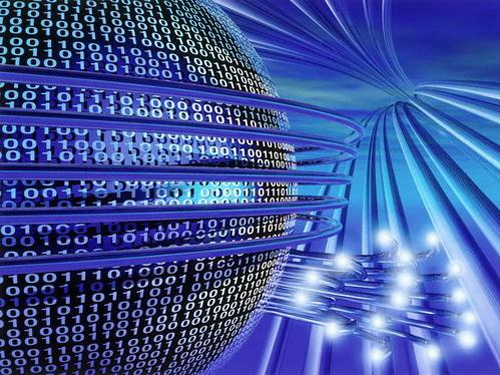 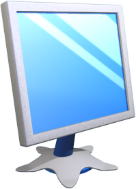 Дані
Розділ 5 § 31
Дані - зафіксовані повідомлення, тобто збережені на носії
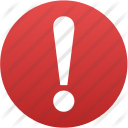 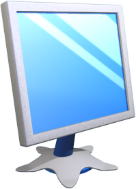 Цікавинки
Розділ 5 § 31
Уявляєш, оптичний диск може вмістити стільки текстових даних, що якщо їх надрукувати і покласти аркуші один на одний, то висота цих аркушів становитиме аж 70 метрів!
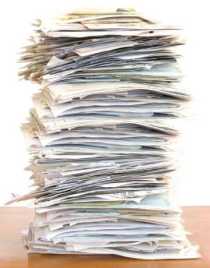 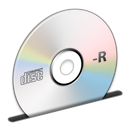 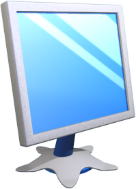 Запитання і завдання
Розділ 5 § 31
Що таке носії повідомлення?
Які носії повідомлень ви знаєте?
Назви сучасні носії повідомлень?
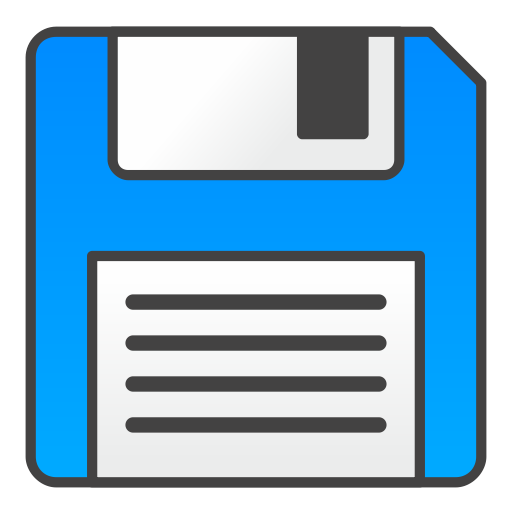 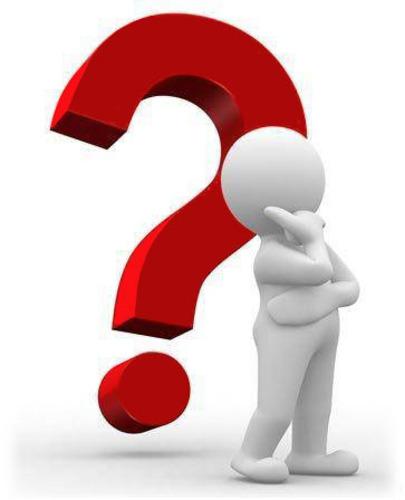 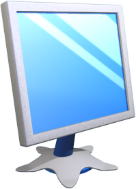 Розгадайте кросворд.
Розділ 5 § 31
1
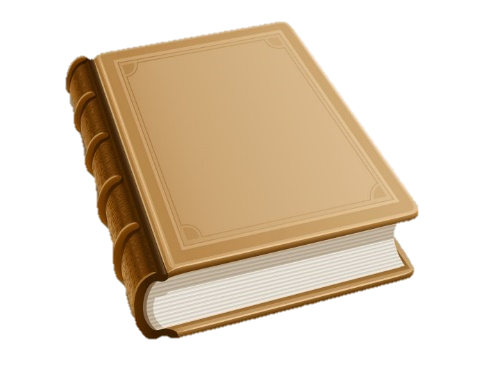 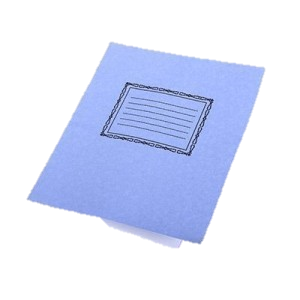 3
2
1
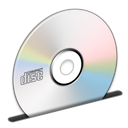 2
3
4
5
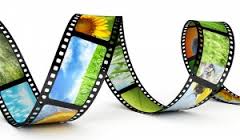 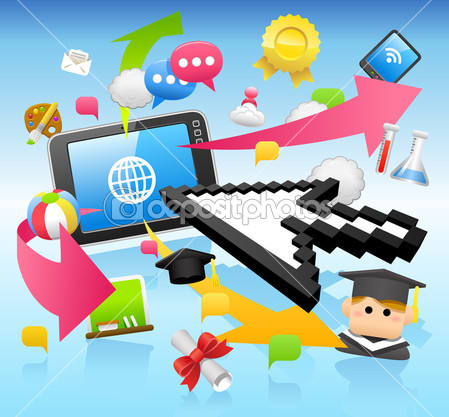 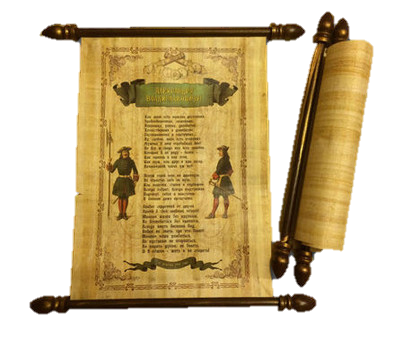 4
Далі
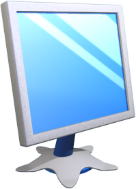 Розгадайте ребус
Розділ 5 § 31
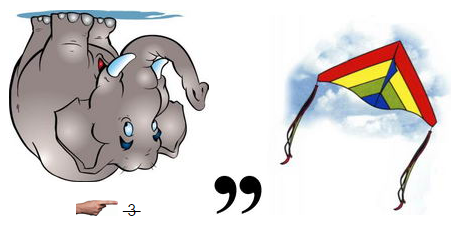 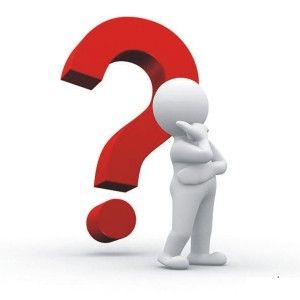 Носій
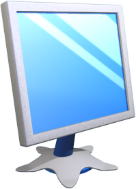 Розгадайте ребус
Розділ 5 § 31
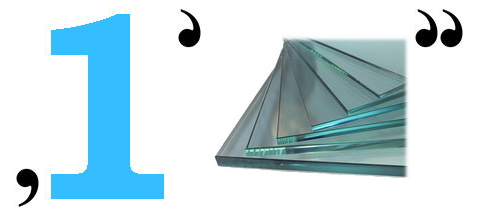 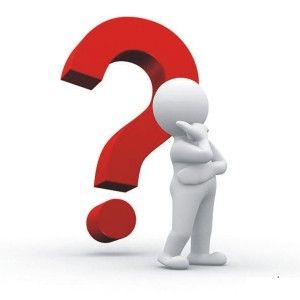 Диск
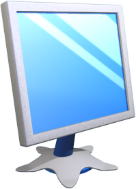 Запитання і завдання
Розділ 5 § 31
На урок праці Олесь приніс 9 аркушів кольорового паперу. Для того щоб усім учням вистачило паперу, деякі з аркушів розрізали на три частини. Усього стало 15 аркушів. Скільки аркушів паперу довелося розрізати?
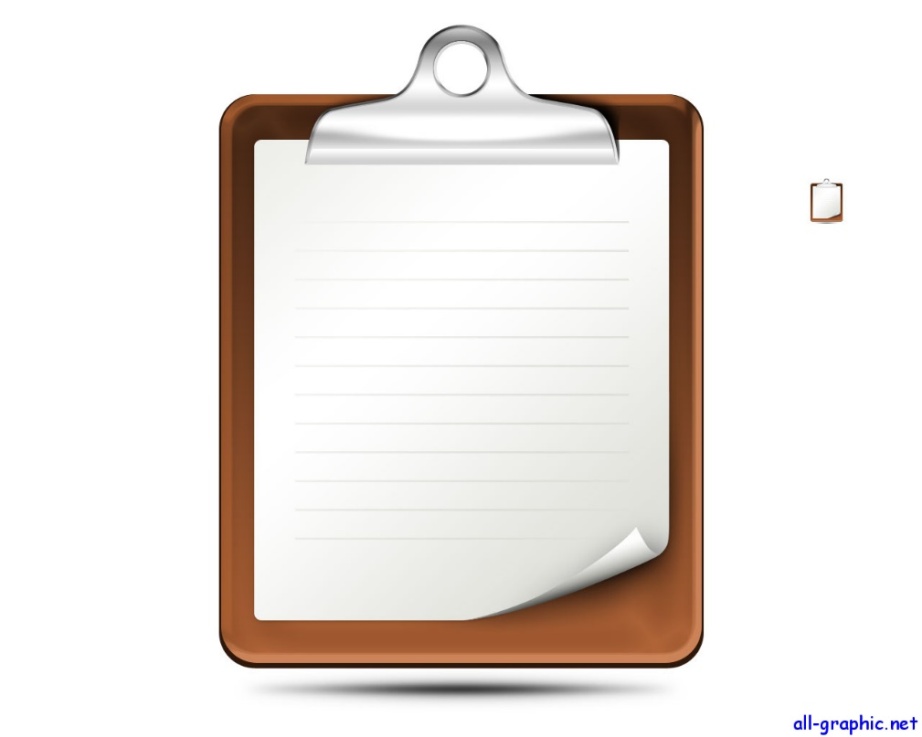 Відповідь:
3 аркуші
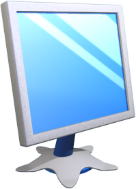 Запитання і завдання
Розділ 5 § 31
Журнал складається з 16 подвійних аркушів. На якому аркуші сума номерів сторінок найбільша?
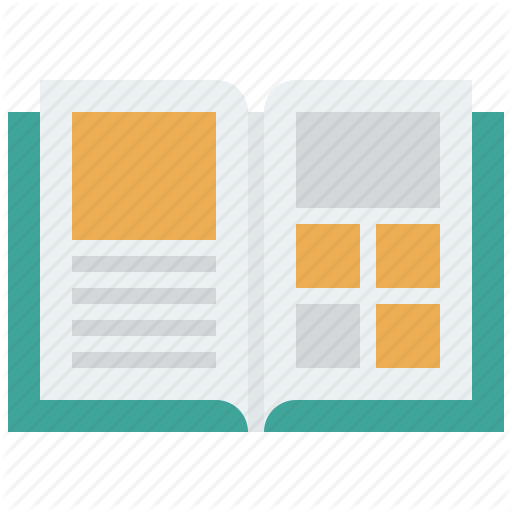 Відповідь:
На всіх аркушах сума номерів сторінок однакова
130
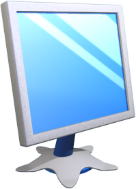 Запитання і завдання
Розділ 5 § 31
Пригадай правила заповнення судоку. Заповни головоломку.
4
3
2
2
4
1
4
2
3
2
1
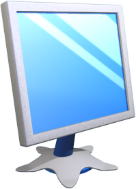 Запитання і завдання
Розділ 5 § 31
Заповни судоку
1
1
3
2
4
2
1
4
3
1
2
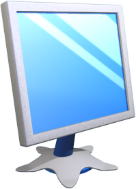 Запитання і завдання
Розділ 5 § 31
Заповни судоку
3
4
2
1
2
4
3
1
2
2
4
1
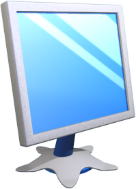 Працюємо за комп’ютером
Розділ 5 § 31
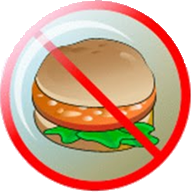 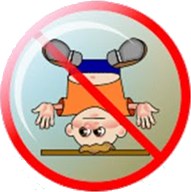 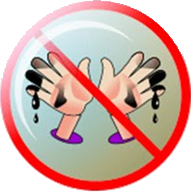 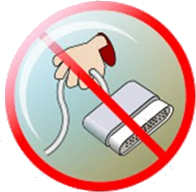 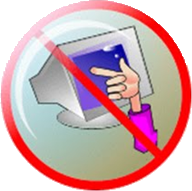 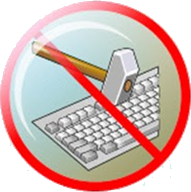 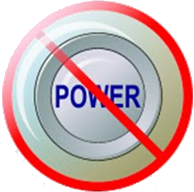 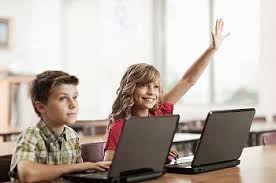 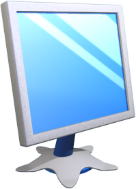 Працюємо за комп’ютером
Розділ 5 § 31
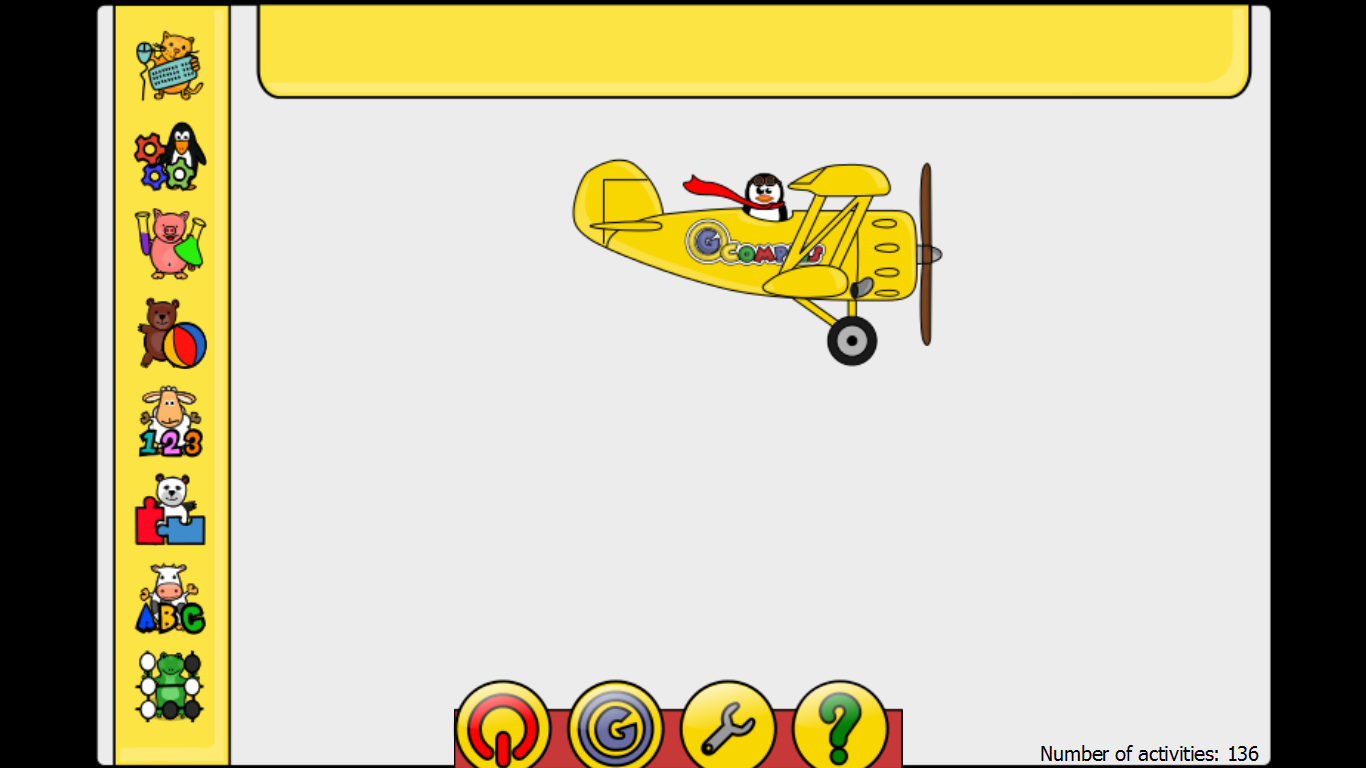 Дякую за увагу!
За новою програмою
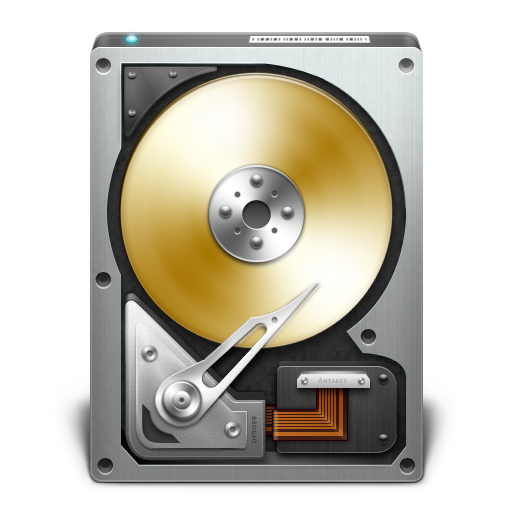 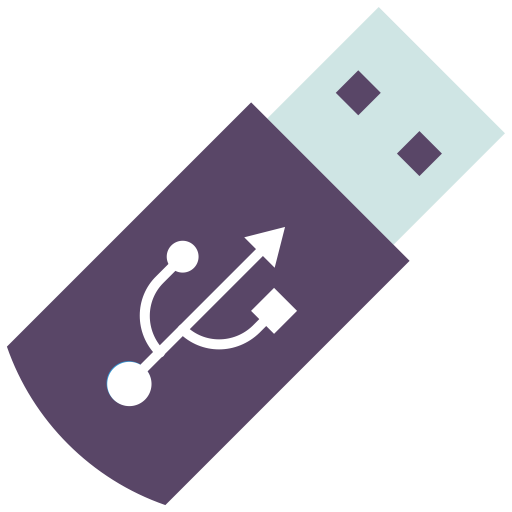 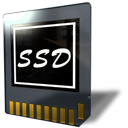 Урок 31